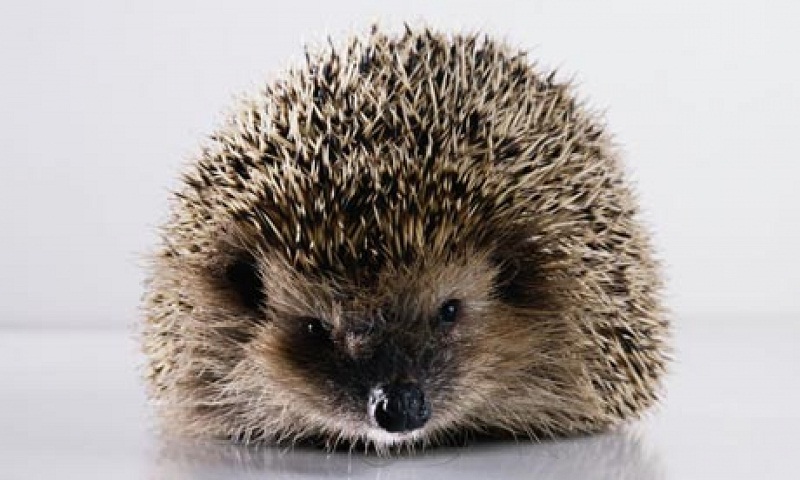 Урок технологии в 1 классеработа с бумагой и картономвырезание по шаблону
Составила: Павлова Татьяна Петровна
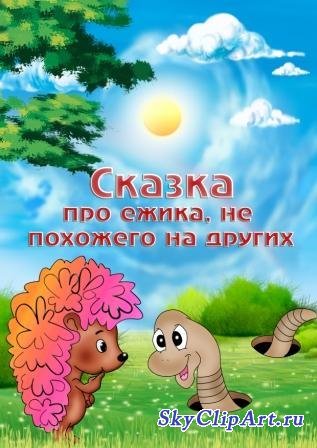 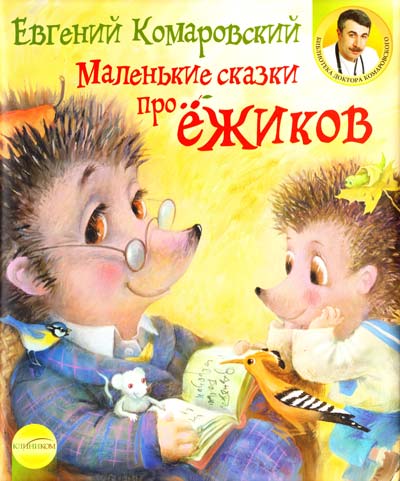 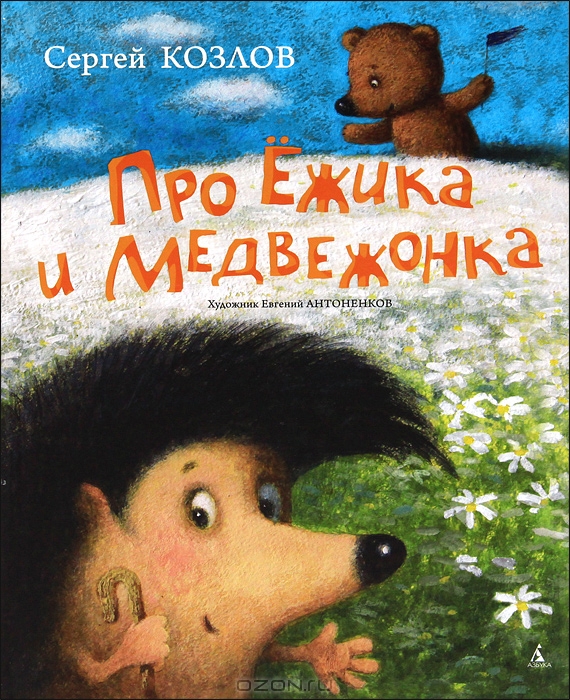 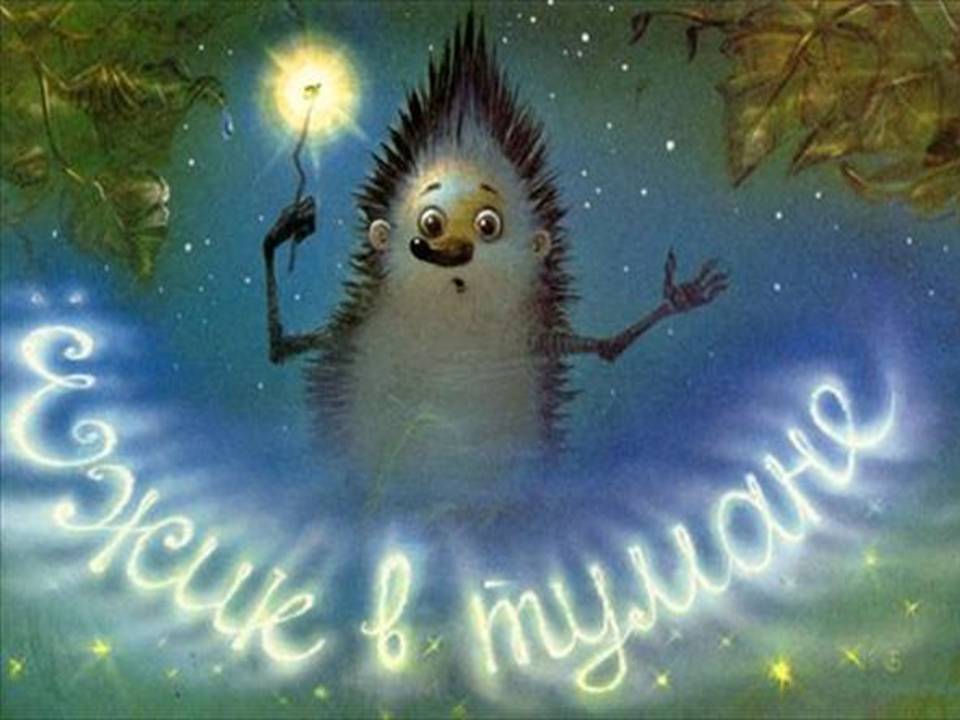 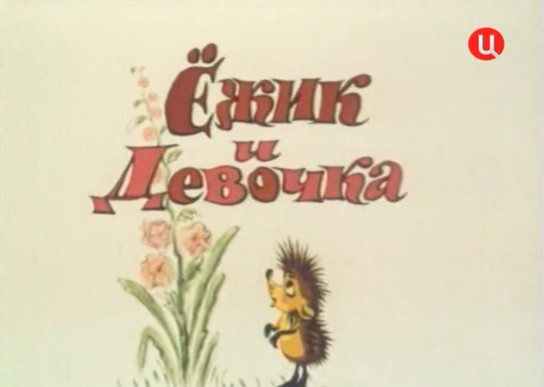 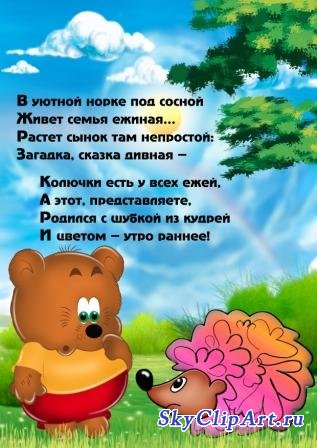 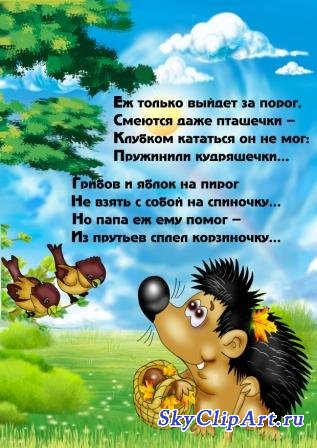 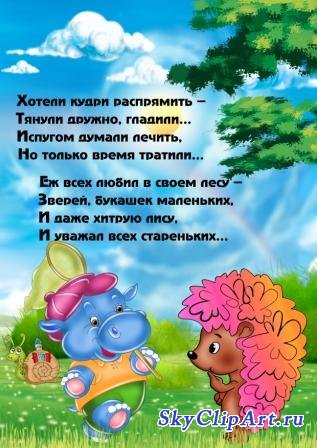 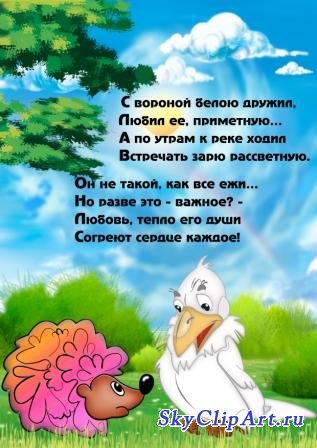 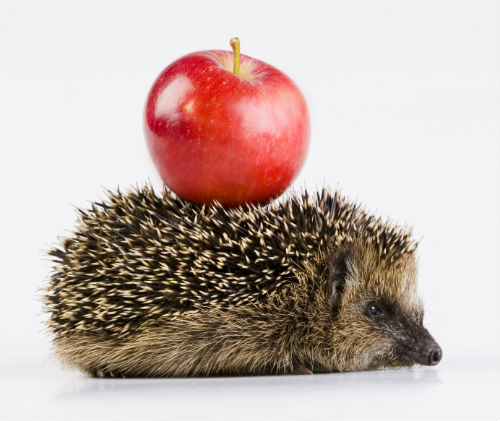 ПРАВДА ЛИ ЧТО:
... ежи накалывают на иголки яблоки и грибы?
Нет. Ежи не делают запасов, и не питаются грибами и фруктами, хотя в природе на иголках может собираться мусор, который они задевают во время «прогулок» по лесу. Кроме того, в полусгнивших опавших плодах часто можно найти много насекомых, которыми с удовольствием лакомятся ежи.
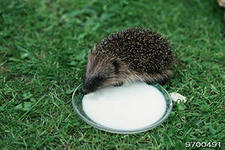 ПРАВДА ЛИ ЧТО:
…ежей надо кормить молоком и яблоками?
Нет.  Такая диета вызовет у ежа диарею, истощение и  может привести к преждевременной смерти. (Кстати, задумайтесь над этим сочетанием продуктов: что стало бы с пищеварением человека, которого кормят только яблоками и молоком?)
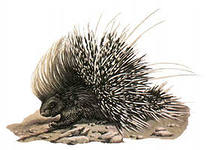 ПРАВДА ЛИ ЧТО:
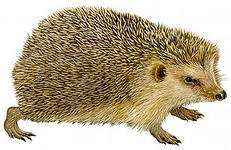 … дикобразы – родственники ежей?
Нет. Дикобразы  – грызуны, а ежи – насекомоядные.  Это разные ветви эволюции.  Насекомоядные — одна из древнейших групп млекопитающих, есть мнение, что они появились на Земле во времена динозавров. Родственниками ежей являются, например,  кроты, землеройки и выхухоли.
ОБЩИЕ ФАКТЫ О ЕЖАХ:
Сколько лет живут ежи?
Ушастые ежи живут в неволе 5-7 лет, в природе меньше.Hedgehog-home: Обыкновенный еж в неволе, если ему обеспечить спячку и правильные условия содержания, может прожить до 10 лет.
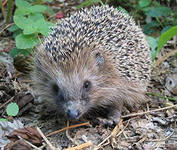 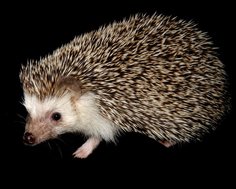 Какие бывают ежи
Четырехпалый, также называемый африканский карликовый еж (Atelerix albiventris) обитает в пустынях и тропических саваннах Центральной Африки от Сенегала до Судана и Замбии. Длина тела 18-23 см., масса 300-700 грамм. Самки несколько больше самцов. Иглы окрашены полосами в серый или коричнево-шоколадный и черный цвет, кончики кремовые, мех на груди и брюшке белый. Есть и другие окрасы. У всех ежей этого вида отсутствует «большой» палец на задних лапах, развитый у других ежей
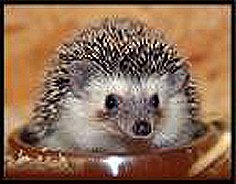 Какие бывают ежи
Сомалийский еж( Atelerix sclateri) обитает в Северном Сомали. Длина тела 18-25 см , масса 300-700 г. Иглы окрашены полосами в коричнево-шоколадный и черный цвет, мех на груди и брюшке белый с коричневыми пятнами
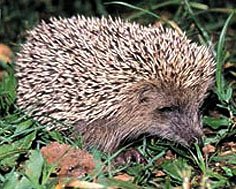 Какие бывают ежи
Амурский, или Китайский еж ( Erinaceus amurensis) похож на обыкновенного ежа, длина тела 30-38 см., масса 700-1000 г. Окраска игл шоколадно-коричневая, часть игл (примерно треть) белая без темных поперечных полос, при этом возможны разные цветовые варианты. Обитает в Китае, Манчжурии и на полуострове Корея; в России встречается в поймах Амура и Уссури, а также в лесах Южного Приморья
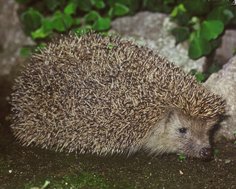 Какие бывают ежи
Восточный европейский еж (Erinaceus concolor ) схож с обыкновенным ежом, однако голова и бока темно-бурые, гораздо темнее, чем горло и брюшко. Иглы шоколадно-коричневого цвета, коричневый мех на брюшке, на груди белое пятно. Длина тела 30-38 см., вес 700-1000 г. Распространен в Восточной Европе (начиная с Чехии и Словакии), на Балканах и Греции, на юге до Израиля, на севере - распространение ограничено Каспийским морем. В России обитает в средней полосе и на юге, также водится на Кавказе и Южном Урале.
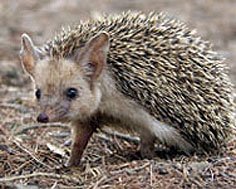 Какие бывают ежи
Ушастый ёж (Hemiechinus auritus). Мелкий еж с мягким коротким мехом. Длина тела 14-23 см. Ухо длиннее половины головы. Колючий панцирь не закрывает бока тела. Поверхность игл покрыта продольными бороздами. Окраска меха и колючего панциря изменчива. Северные формы окрашены темнее с интенсивным рыжеватым оттенком, южные - очень светлые с тусклым палево-рыжеватым оттенком. Типичный обитатель глинистых и песчанных степей, полупустынь и пустынь. Черноземных степей с густой растительностью избегает. Питается преимущественно насекомыми (жуки, саранчовые) и мелкими позвоночными. Распространен в Средней Азии, Казахстане, Северном Кавказе, Восточном Закавказье, Нижнем Поволжье.
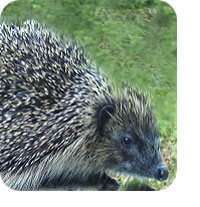 Какие бывают ежи
Центральнокитайский еж, или Хьюгов еж - Mesechinus hughi Central Chinese Hedgehog - обитает в Центральном Китае. Предпочитает открытые области, но также бывал найден в лесах. В отличие от многих других разновидностей ежей, еж Хью ищет пищу во время светового дня.
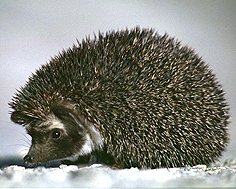 Какие бывают ежи
Эфиопский еж (Paraechinus aethiopicus) широко распространен по всей Северной Африке. Длина тела 15-25 см, масса 400 - 700 г. Иглы светло-коричневого цвета, ноги темные. Мех на брюшке смешанных цветов - коричневого, черного и белого, иногда сплошной коричневый. На мордочке темная маска, хорошо обозначена широкая белая полоса на лбу
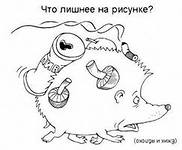 Ежик
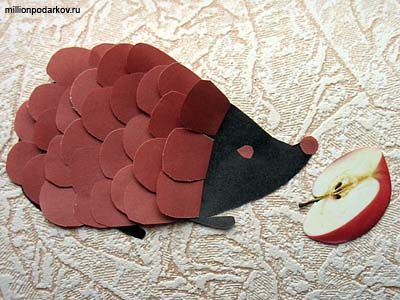 Этапы работы
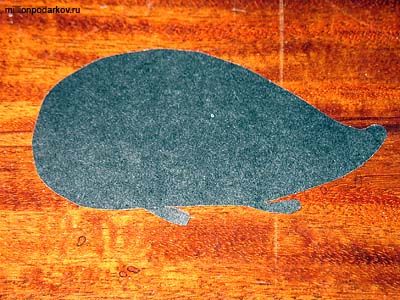 Этапы работы
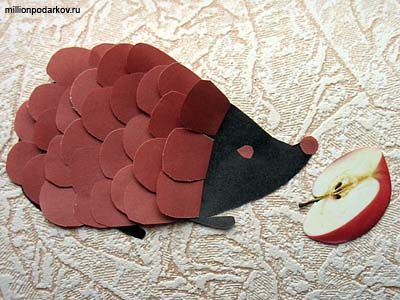 Выставка работ